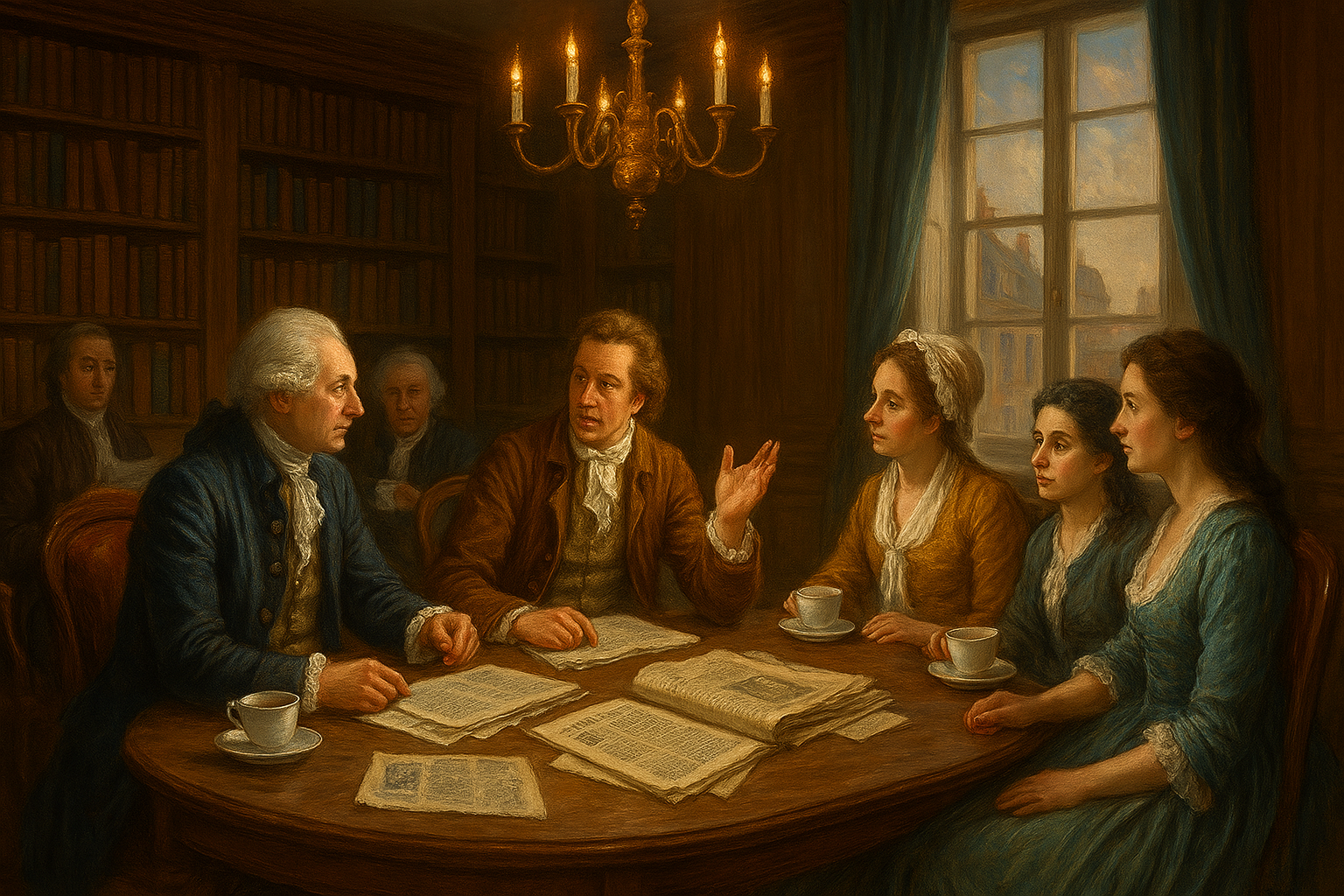 Sociologia della comunicazione:dai media alla Sfera Pubblica
Fonte principale:
Sociologia della comunicazione nell’era digitale
(Luciano Paccagnella, 2020)
I medium?
Dal latino medium (plurale media): «mezzo» o «strumento»: in ambito anglosassone si afferma la locuzione mass media, entrata nel lessico italiano solo negli anni Sessanta, con il significato di «mezzi di comunicazione di massa» o «mezzi di comunicazione sociale»
Ruolo dei media nella comunicazione:
i media non sostituiscono la comunicazione interpersonale, ma si sovrappongono ad essa, arricchendola e complicandola
lo studio della comunicazione mediata implica una integrazione interdisciplinare: semiotica, linguistica, rituali comunicativi, rapporti sociali
Medialessico
Ogni nuovo mezzo di comunicazione ha portato con sé grandi cambiamenti sociali
La scrittura è il primo medium che ha davvero trasformato la struttura della società umana
Non è solo un mezzo per comunicare: è tecnologia culturale che permette memoria, trasmissione, organizzazione
La scrittura ha modificato l’umanità più di quanto l’umanità abbia modificato la scrittura
L’uomo nasce dotato di linguaggio verbale (Cro-Magnon: 35.000 anni fa)
Anche l’espressione grafica (graffiti, incisioni rupestri) è antichissima, ma non è ancora scrittura
Serve un sistema codificato: secondo Ong (1982), scrittura è “un sistema codificato di marcatori visivi […] che permettono al lettore di riprodurre esattamente le parole dello scrivente”
La scrittura è riproducibile, duratura, trasferibile nello spazio e nel tempo
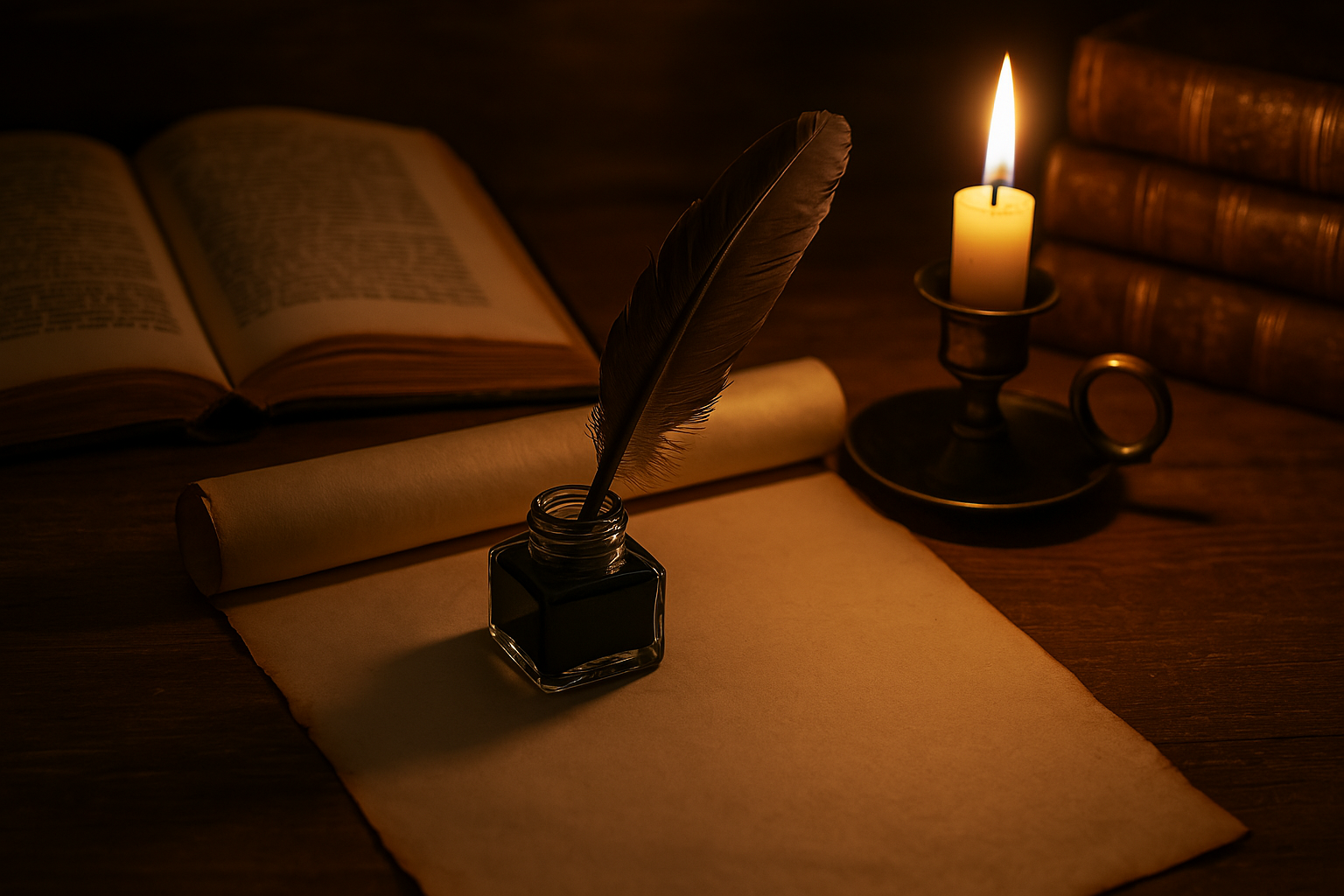 Primo medium codificato:la scrittura
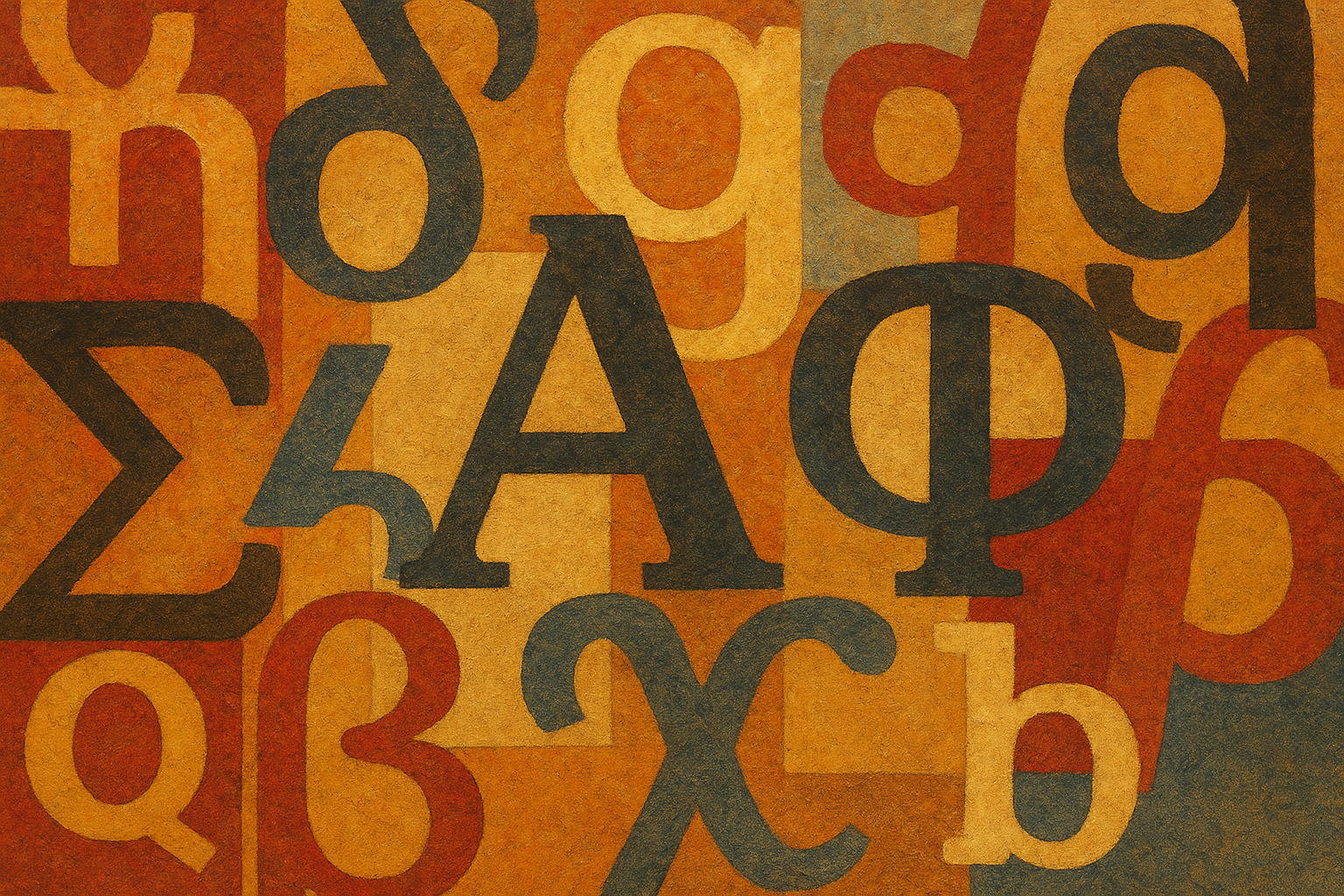 La scrittura evolve da forme iconiche (pittogrammi) a forme astratte (alfabeto fonetico)
Pittogrammi → segni visivi che somigliano agli oggetti
Ideogrammi → segni che rappresentano concetti, spesso astratti
Alfabeto → segni che rappresentano suoni (fonemi): non hanno significato se presi isolatamente
L’alfabeto come tecnologia cognitiva
L’alfabeto fonetico è un sistema altamente economico e potente: poche lettere, infiniti significati
Le lettere non hanno significato proprio, ma si combinano in sequenze per produrre parole
È necessaria una mediazione culturale: qualcuno deve insegnarti a leggere
Dall’analogicoal digitalenei media
Vince la semplificazione
Fenici (XIII sec. a.C.):
Primo sistema alfabetico usato per fini pratici (commercio)
Scrittura sillabica, senza vocali → lettura ambigua, basata su contesto e conoscenza linguistica
Greci (VIII–VI sec. a.C.):
Introducono la scrittura delle vocali → sistema più preciso, più vicino all’alfabeto latino
Riduzione dell’ambiguità, maggiore accessibilità
Alfabeto fonetico occidentale:
Circa 30 segni da apprendere
Sistema combinatorio: pochi segni, moltissime parole
Sistema ideografico cinese (han):
Tra 4.000 e 7.000 caratteri d’uso comune.
Per leggere giornali e libri servono almeno 3.500 ideogrammi
La stampa come rivoluzione culturale
Con l’invenzione della stampa, la produzione del libro:
Diventa meccanica, ripetibile e scalabile
Si passa dal manoscritto unico al libro seriale, omogeneo.
- Il libro stampato è “la prima merce uniforme e ripetibile” - McLuhan (1962)
Impatto:
Riduzione dei costi per copia
Diffusione ampia del sapere
Dalla stampa al nazionalismo
La Bibbia stampata da Gutenberg (1455 ca.): Primo libro stampato → simbolo di accesso diretto al sapere
Il lettore può leggere da solo, anche nella propria lingua → riforma culturale e religiosa.
Impatti principali:
- Superamento della mediazione del clero  Spinta alla Riforma protestante.
Diffusione della lettura individuale
Eisenstein (1983): I libri in volgare favoriscono la nascita delle letterature nazionali
Anderson (1991): Le comunità che leggono la stessa lingua possono immaginarsi come nazione.
Francesco I (1539): documenti legali in francese, non in latino.
Nasce il sentimento nazionale moderno, sostituendo l’identità religiosa o feudale
Nascita dell’autore moderno
La stampa permette: riproduzione fedele di testi tecnici → meno errori
Archivio della conoscenza, idea di progresso cumulativo
Separazione tra scienza, magia e religione
Conseguenza: Alfabetizzazione crescente
Nascita della scienza moderna come pratica laica e condivisa
Autore, copyright e proprietà intellettuale
Prima della stampa: l’autore era marginale
I testi erano anonimi, devozionali o pratici
Gli amanuensi aggiungevano glosse liberamente
Dopo la stampa: Il libro ha una forma fissa, con nome in copertina.
Nascono:
la figura dell’autore moderno,
il concetto di proprietà intellettuale, la prima legge sul copyright (Inghilterra, 1709)
I primi notiziari moderni nascono a Venezia (fine Cinquecento)
Venduti al prezzo di una “gazzetta” → da cui il nome dei giornali stessi
Tra Seicento e Settecento: Nascita dei quotidiani e settimanali
Le notizie diventano merce periodica e strumento di dibattito pubblico
I giornali diventano luoghi di confronto politico e culturale
I media creano la prima sfera pubblica borgese: uno spazio di discussione tra Stato e società civile (il collegamento è la sfera pubblica politica)
Spazio intermedio dove cittadini alfabetizzati discutono temi d’attualità: si forma l’opinione pubblica moderna, autonoma dallo Stato
Componenti del nuovo sistema dei media: Libri, giornali, riviste, distribuzione capillare
Luoghi della lettura: caffè, locande, salotti, che diventano anche scena per il teatro borghese
Inizio della società moderna democratica
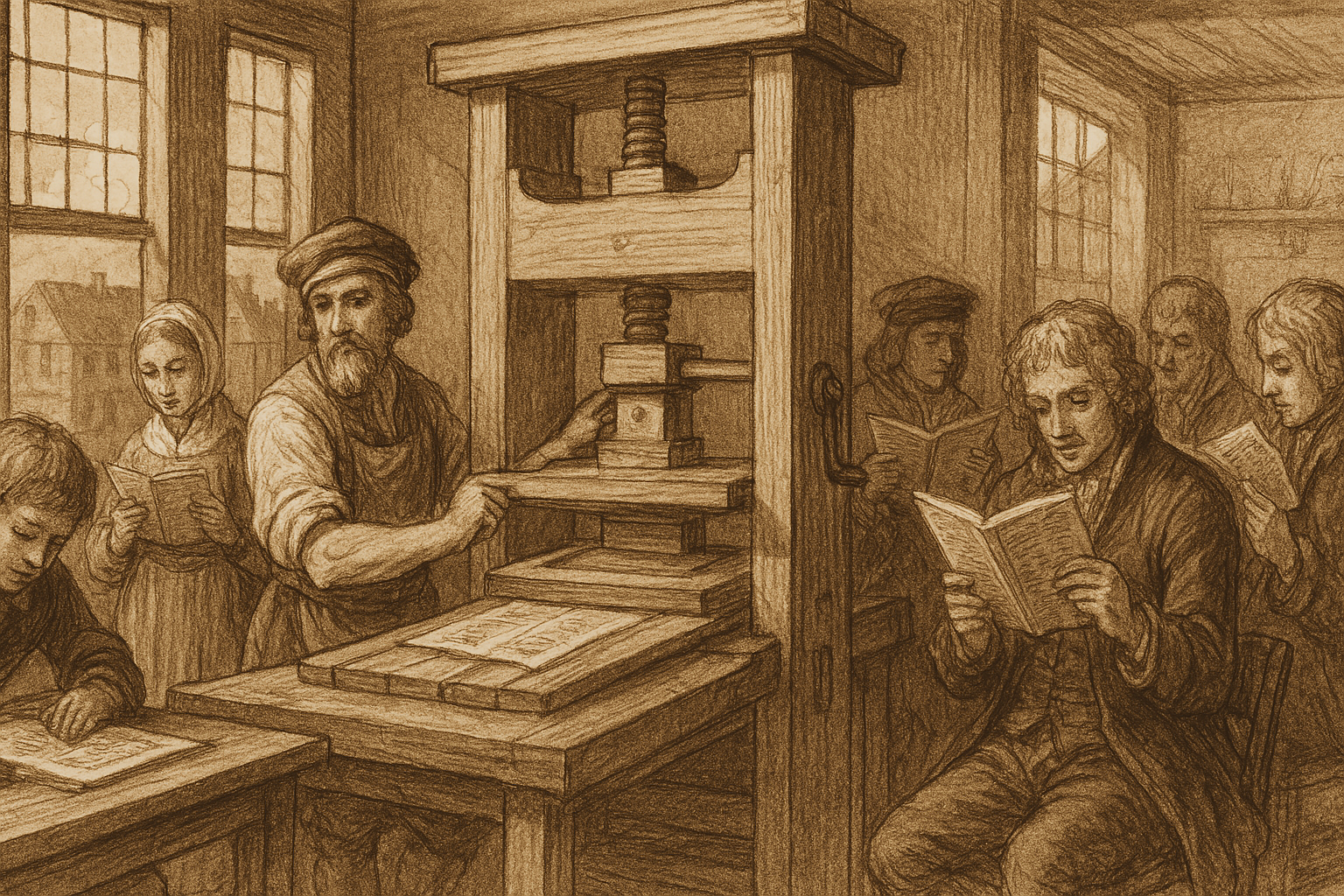 Nascela stampa ela sfera pubblica
La sfera pubblica habermasiana
Sfera pubblica: spazio di interazione discorsiva in cui i cittadini formano liberamente l’opinione pubblica su temi di interesse collettivo
Opinione pubblica (öffentliche Meinung): è il prodotto comunicativo della sfera pubblica. Non è una somma di opinioni individuali, ma il risultato di processi discorsivi condivisi, aperti e argomentati.
Funzionamento discorsivo: Basato su parità, inclusività, razionalità
Il consenso legittimo nasce da un confronto aperto e argomentato tra cittadini
Comunità discorsiva: I partecipanti si riconoscono come uguali nel diritto di parola. L’ideale regolativo è la situazione discorsiva non distorta.
Quella perfettà è rappresentata dalla comunità scientifica
Orizzonte del discorso: Quadro simbolico e culturale che definisce ciò che può essere discusso, e come
Ruolo dei media: Forniscono gli argomenti immessi nel dibattito pubblico.
Funzione fondamentale: tematizzare, filtrare, amplificare le istanze sociali → alimentano l’opinione pubblica
Sfera pubblica politica: È il ponte tra opinione pubblica e sfera legislativa
Le istituzioni sono legittimate solo se rispondono a una volontà formata discorsivamente
L’agire comunicativo –fondamento della democrazia discorsiva
Habermas – Teoria dell’agire comunicativo (1981)
Agire comunicativo VS Agire strategico
Tre pretese di validità nel discorso:
Verità (il contenuto è corrispondente ai fatti)
Giustezza (normativa: il contenuto è giusto nel contesto sociale)
Sincerità (l’oratore è autentico e credibile)
Condizioni ideali del discorso:
Tutti possono partecipare
Nessuno è escluso per status o potere
Tutti possono mettere in dubbio, argomentare, concordare.
Legittimità democratica: Una norma è giusta solo se può essere accettata da tutti i potenziali interessati, attraverso un discorso libero da coercizione
Mondo di vita e Sistema:due ambiti della modernità contrapposti
La colonizzazione (virale) dei mondi di vita da parte del sistema nei e attraverso i Media
Habermas utilizza l'esempio dei talk show per illustrare come, nelle moderne società mediatizzate, spesso si assista a una simulazione dell'agire comunicativo: in realtà è il conduttore a gestire il dibattito sulla base di aspetti come l’audience, il consenso del pubblico o altri soggetti influenti per i suoi obiettivi personali e di rete.
Effetti sulla sfera pubblica
De-discursivizzazione: l’opinione pubblica non nasce più da un confronto razionale, ma da flussi comunicativi guidati da interessi eteronomi
Medializzazione delle istituzioni: politica e istituzioni adeguano il proprio linguaggio alle logiche mediatiche → si rompe il nesso discorso → norma → legittimità
Privatizzazione della cittadinanza: la partecipazione civica cede il passo al consumo di contenuti → passività e ‘spettatorialità democratica’ (passività e non partecipazione)